End Behavior Sort
Name: _________________________ Block: _____
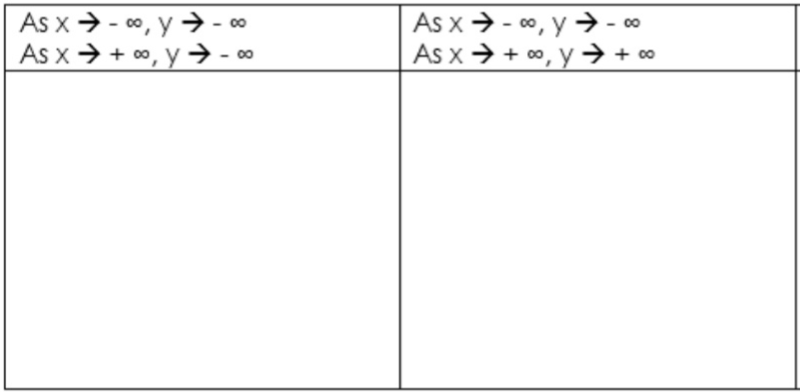 Sort the four graphs under the correct end behavior heading.
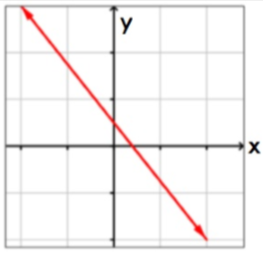 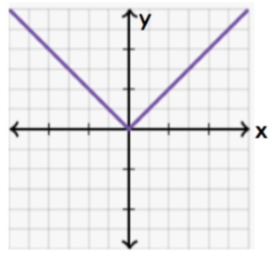 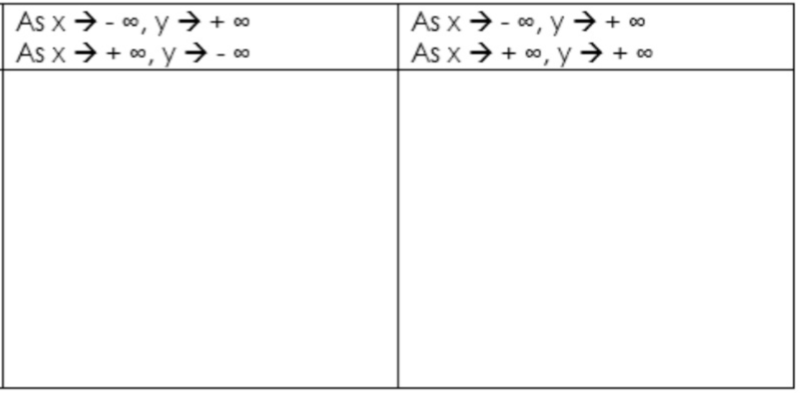 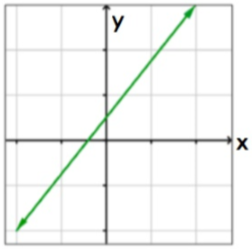 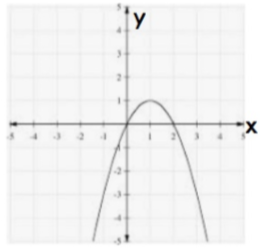